Support Vector Machines:Exercise
Exercise 1
Guide to Intelligent Data Science Second Edition, 2020
2
1. SVM
Given is a one dimensional data set in R.Data points for +1 are at {-3, -2, 3} and data points for -1 are at {-1, 0, 1}
Can this data set in its current feature space be separated using a linear separator? Why/why not?
Define a kernel function to transform the data points in a space where the transformed data points are linearly parable
-3  -2  -1   0  +1  +2  +3
Guide to Intelligent Data Science Second Edition, 2020
3
1. SVM
Can this data set in its current feature space be separated using a linear separator? Why/why not?
From the plot of the data is clear that the two classes cannot be separate using a single straight line
-3  -2  -1   0  +1  +2  +3
Guide to Intelligent Data Science Second Edition, 2020
4
1. SVM
Define a kernel function to transform the data points in a space where the transformed data points are linearly parable
Guide to Intelligent Data Science Second Edition, 2020
5
1. SVM
Define a kernel function to transform the data points in a space where the transformed data points are linearly parable
φ(x)=(x,x2)
9




4


1
-3 -2 -1  0 +1 +2 +3
-3 -2 -1    +1 +2 +3
Guide to Intelligent Data Science Second Edition, 2020
6
Exercise 2
Guide to Intelligent Data Science Second Edition, 2020
7
2. SVM
Guide to Intelligent Data Science Second Edition, 2020
8
2. SVM
Guide to Intelligent Data Science Second Edition, 2020
9
2. SVM
3
2
1
0
2
3
-1
1
Guide to Intelligent Data Science Second Edition, 2020
10
Exercise 3
Guide to Intelligent Data Science Second Edition, 2020
11
3. SVM
0
1
Guide to Intelligent Data Science Second Edition, 2020
12
3. SVM
What is the separating hyperplane?
0
1
Guide to Intelligent Data Science Second Edition, 2020
13
Exercise 4Practice with KNIME
Guide to Intelligent Data Science Second Edition, 2020
14
SVM in KNIME
Train a classifier to predict the vehicle type. The attributes are numerical, and have been normalized to [0,1] scale. Use a support vector machine (SVM) as a classification model. Explore an optimal parameter for the SVM setting.

Read the data (vehicle.table) with a Table Reader node. This dataset contains 2D attributes of silhouettes created by different types of vehicles. The last column is the target column, describing the 4 types of vehicles (bus, Opel, Saab, and van)
Split the data with a Partitioning node into the training (80%) and testing (20%) data sets.
Use stratified sampling to preserve the target distribution on Col18.
Train an SVM classifier with the SVM Learner node. Use the RBF kernel with sigma=0.5.
Use the trained model to predict the vehicle type with the SVM Predictor node
Assess the classification outcome by examining the confusion matrix with the Scorer node.
Determine the optimal margin hardness by varying the Overlapping penalty in the SVM learner node with a Parameter Optimization Loop.
For the Parameter Optimization Loop Start, create a parameter “c” ranging from 1 to 25, with the step size of 2.
Use the parameter c to control “c_parameter” in the SVM Learner flow variable.
Connect the flow variable output from the Scorer node to the Parameter Optimization Loop End. Maximize the Accuracy.
Guide to Intelligent Data Science Second Edition, 2020
15
SVM in KNIME
Train a classifier to predict the vehicle type. The attributes are numerical, and have been normalized to [0,1] scale. Use a support vector machine (SVM) as a classification model.
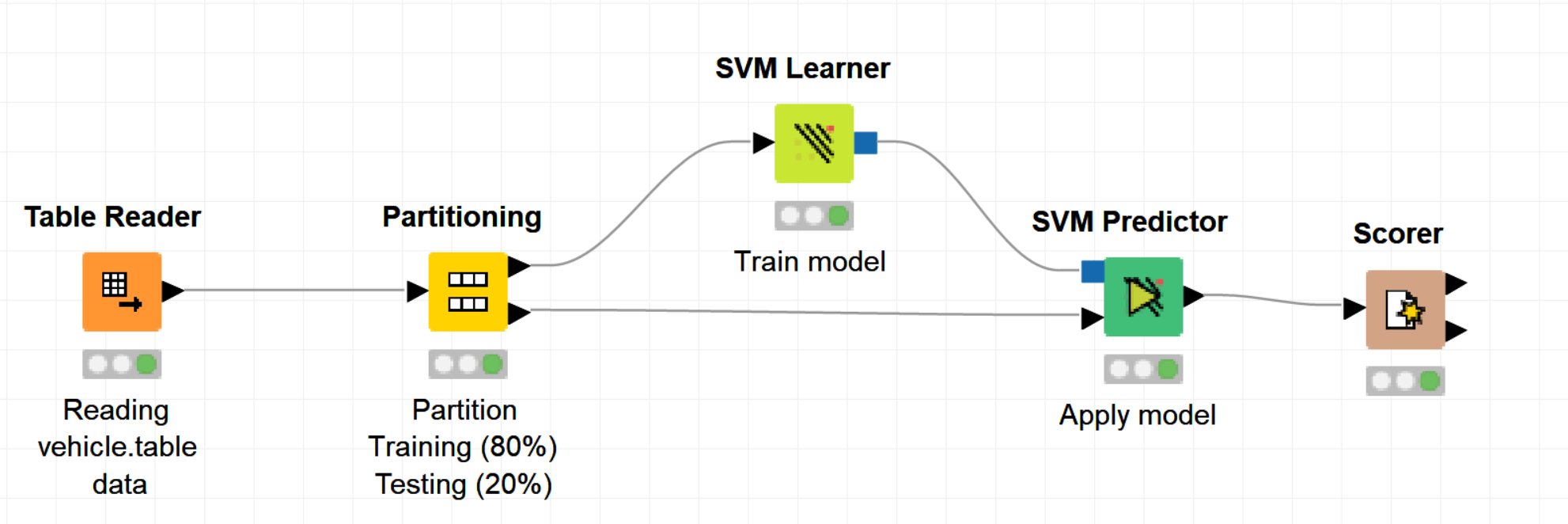 Guide to Intelligent Data Science Second Edition, 2020
16
SVM in KNIME
Determine the optimal margin hardness by varying the Overlapping penalty in the SVM learner node with a Parameter Optimization Loop.
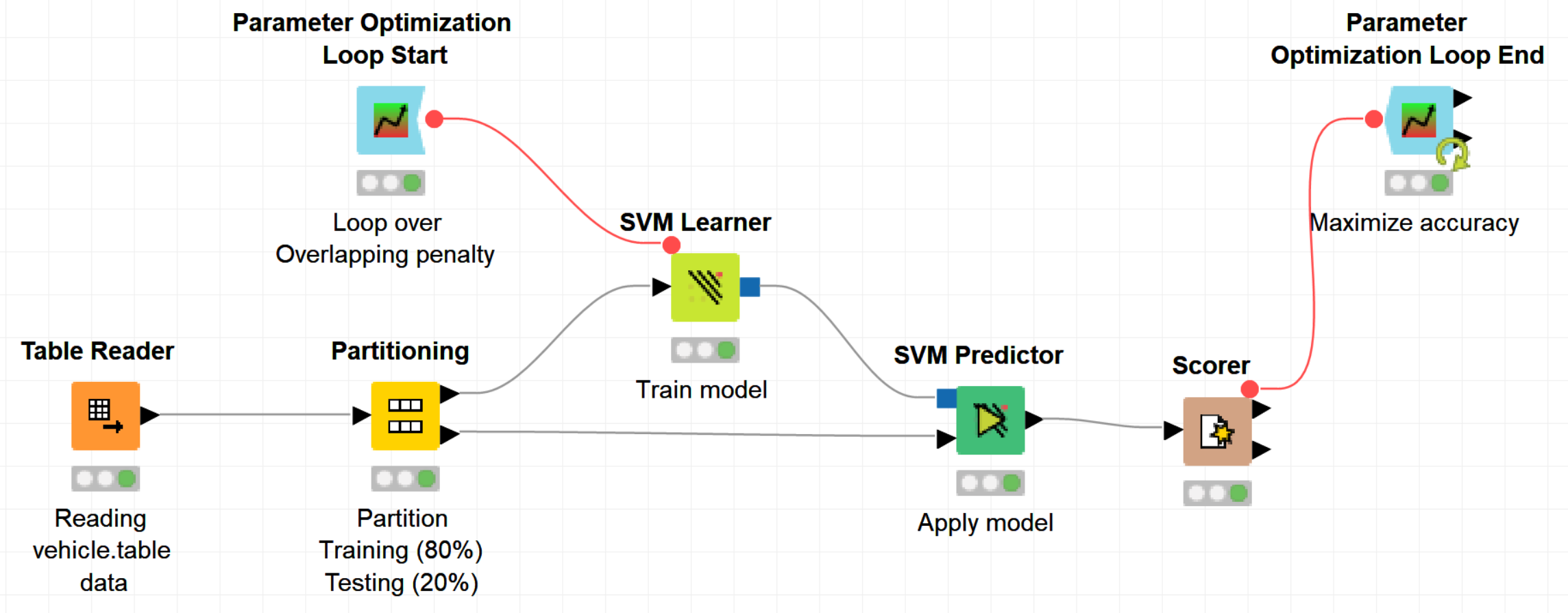 Guide to Intelligent Data Science Second Edition, 2020
17
Thank you
For any questions please contact: education@knime.com
18